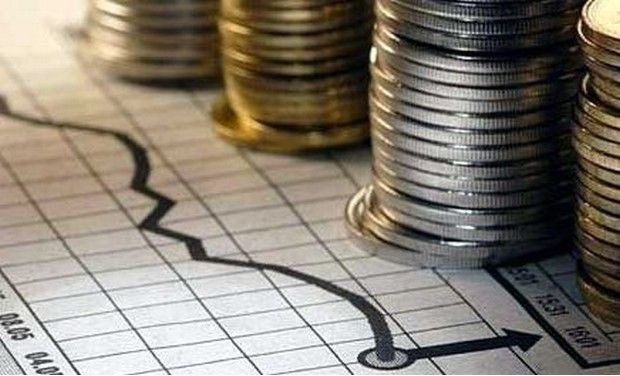 النجاح المضمون
جامعة 9: 11-10: 11
د. ريك جريفيث • كنيسة الطرق المتقاطعة الدولية سنغافورة
CICFamily.com • BibleStudyDownloads.org
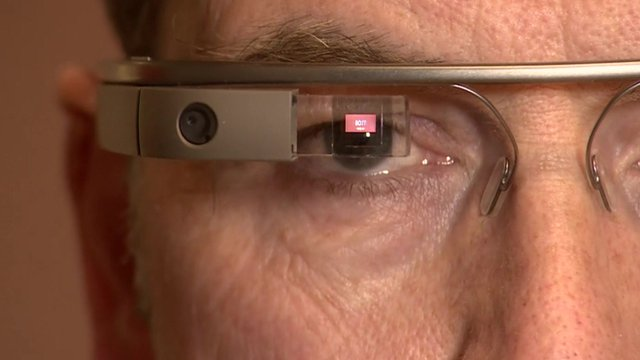 كيف تستطيع أن تضمن النجاح؟
[Speaker Notes: Every one of us wants to me successful in life. But how can you guarantee success?  I suspect you would agree with me that human strategies won't work, as they are too simplistic—and, after all, we are Christians who don't buy into these things.]
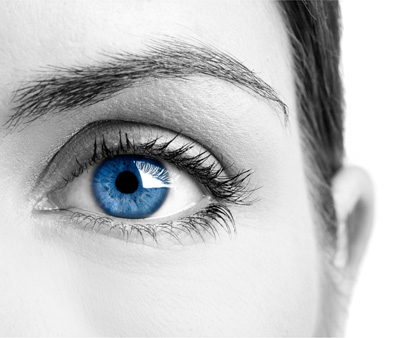 هل تعتبر الحكمة ضماناً للنجاح؟
[Speaker Notes: If you're wise, will you soon be at the top?  
If you're wise, will you eventually succeed then?]
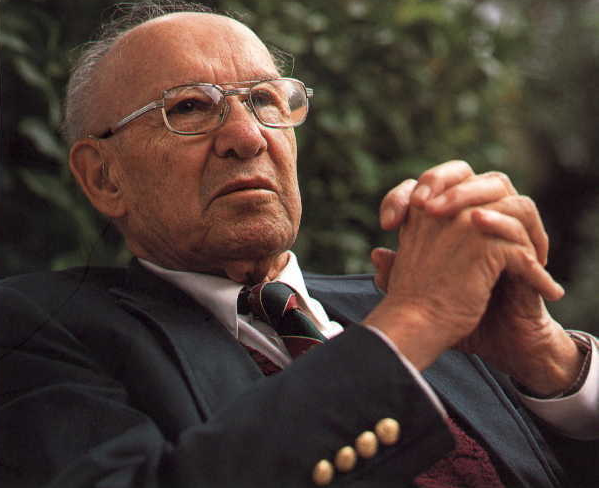 بيتر دراكر (1909-2005)
[Speaker Notes: If we are honest, we will admit that wisdom doesn't always guarantee success.  In fact, the "Peter Principle" may be true!
Peter Drucker is known as the father of modern management.]
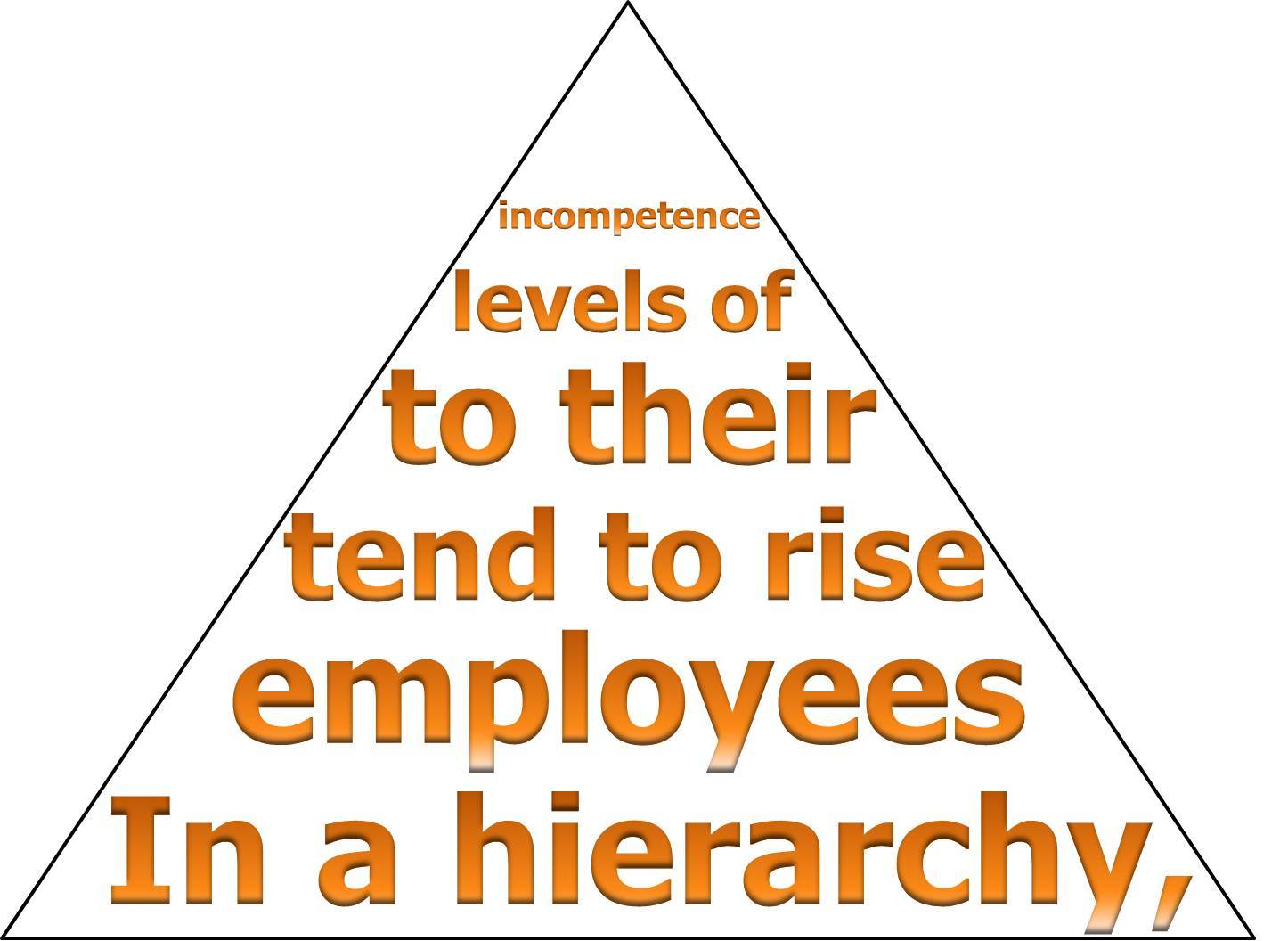 مبدأبيتر
مستويات
عدم الكفاءة
تذهب إلى
ميلهم في رفع
الموظفين
في تسلسل هرمي
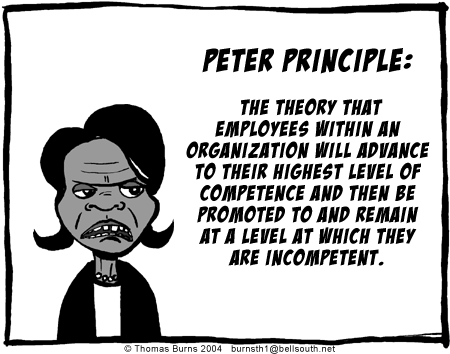 مبدأ بيتر:تقول النظرية بأن الموظفين داخل المؤسسة سوف يتقدمون إلى أعلى مستوى من الكفاءة، ثم يتم ترقيتهم إلى مستوى ويبقون غير أكفاء فيه.
[Speaker Notes: Yet, I submit to you, that whether Drucker is right or not, even genuine wisdom doesn't always guarantee success.  But…why not?]
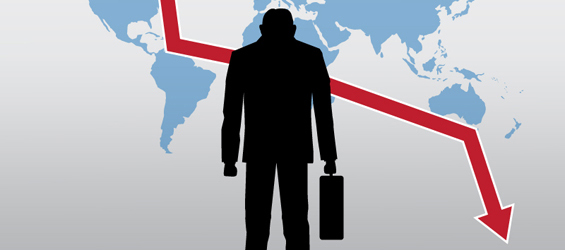 لماذا لا تقود الحكمة إلى النجاح دائماً؟
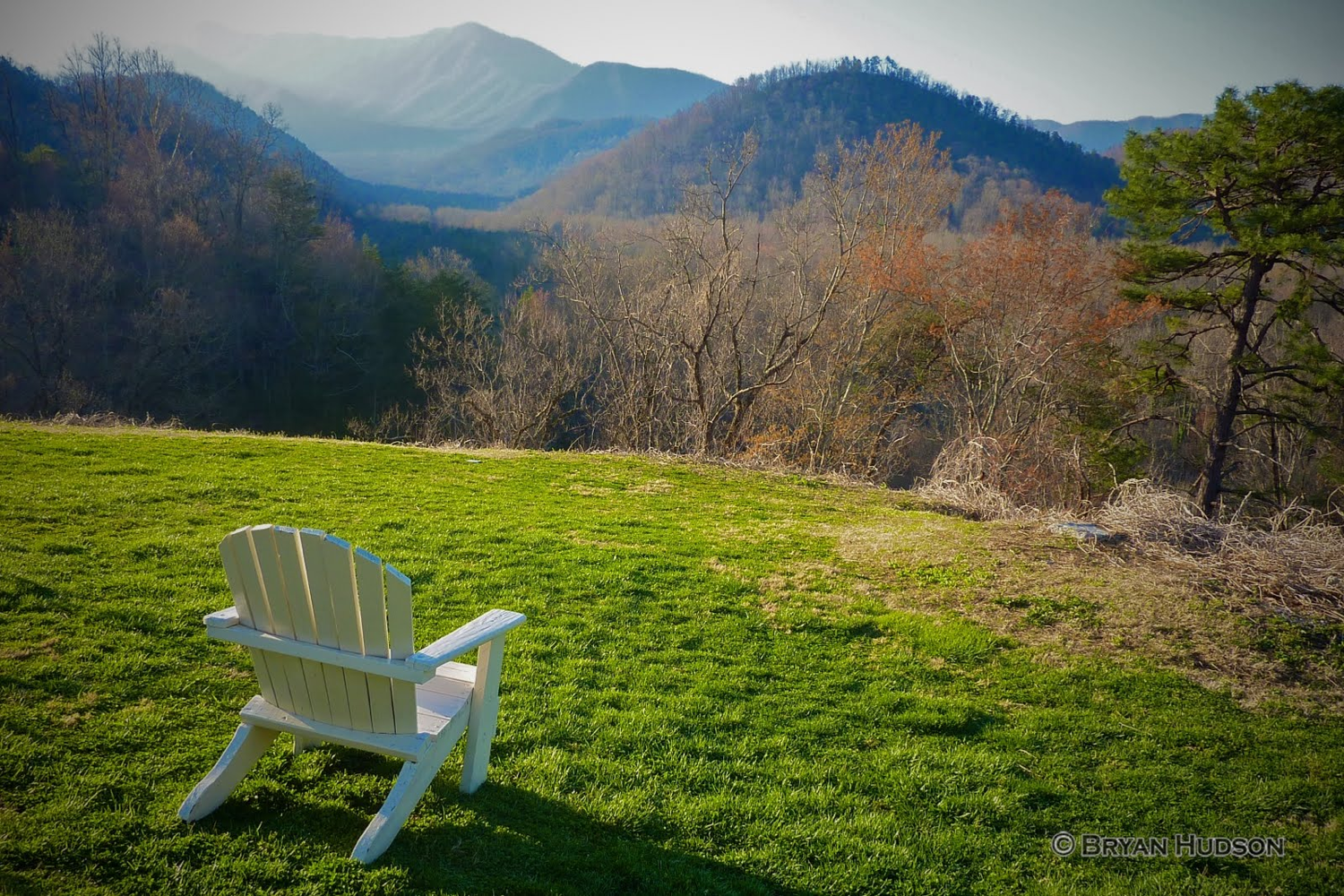 الحكمة
[Speaker Notes: Solomon was convinced regarding the benefits of wisdom.
He recorded many proverbs to help people be wise.]
الجامعة
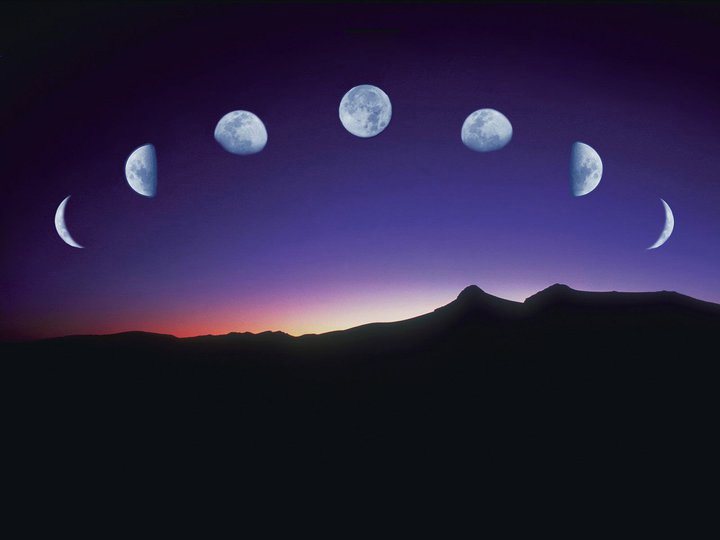 العمل والحكمة لا يدومان
يوسفدانيالنحميا
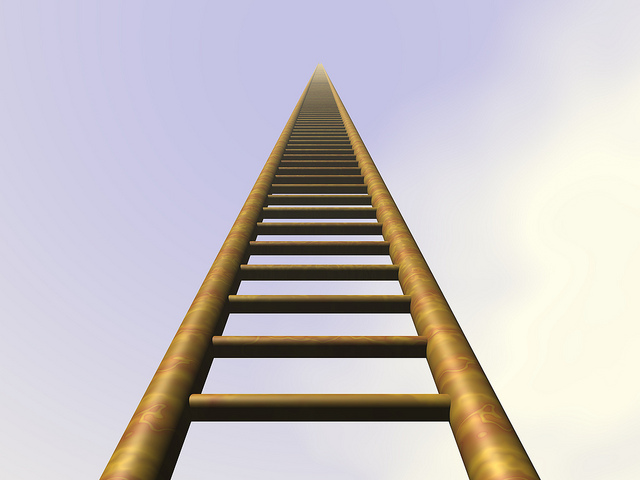 [Speaker Notes: Joseph (Gen. 37–50) and Daniel (Dan. 1–2) and Nehemiah (Neh. 1–2) are great examples how wisdom brings success—or are they?

If you look carefully, you will see each of these stories notes that "God was with Joseph or Daniel or Nehemiah…"]
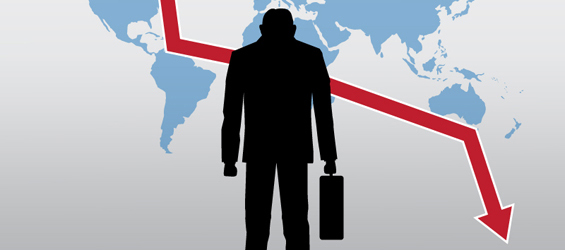 لماذا لا تقود الحكمة إلى النجاح دائماً؟
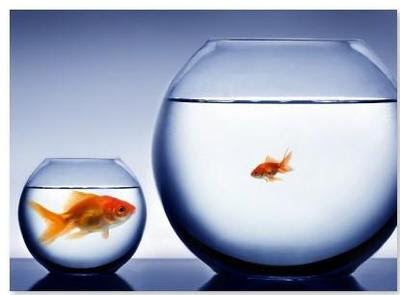 1. الحياة ليست عادلة(9: 11-10: 7)
[Speaker Notes: The inequities of life afflict the wise as well as the rest of us!
Our existence does not have all accounts settled fairly yet.
Wisdom recognizes this truth that humanity is biased and inequitable.]
إذا كنت حكيماً فسوف تعتاد   على الظلم
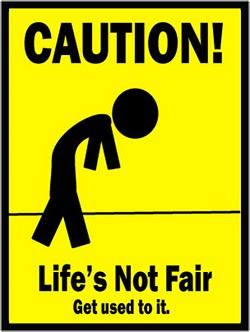 تحذير
الحياة ليست عادلة.
الله يستخدمها.
أ. تستطيع الصدفة أن تعيق الحكمة              (9: 11-12)
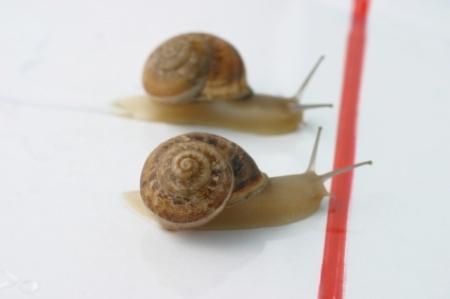 أن السعي ليس للخفيف (9: 11أ)
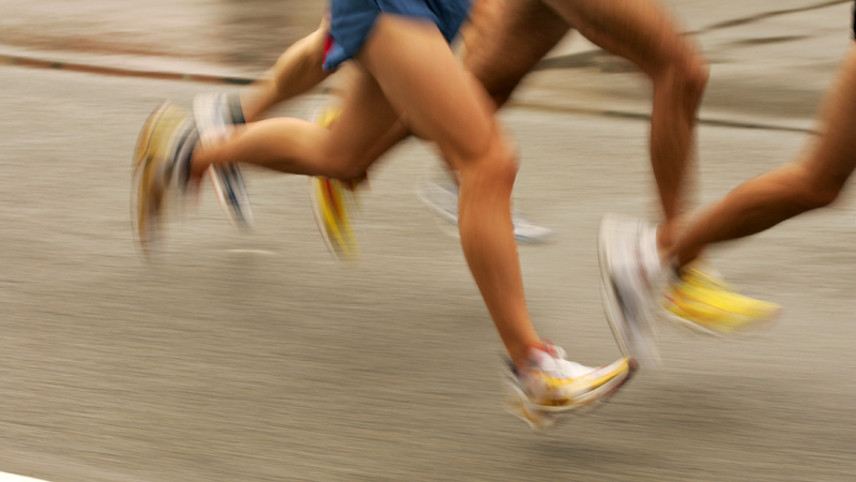 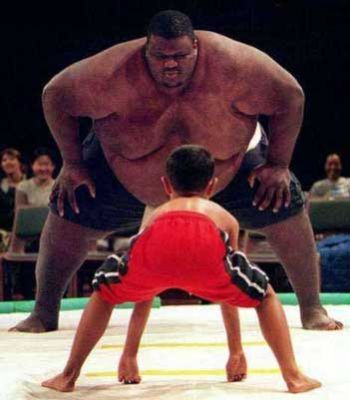 ... ولا الحرب للأقوياء ...(9: 11ب)
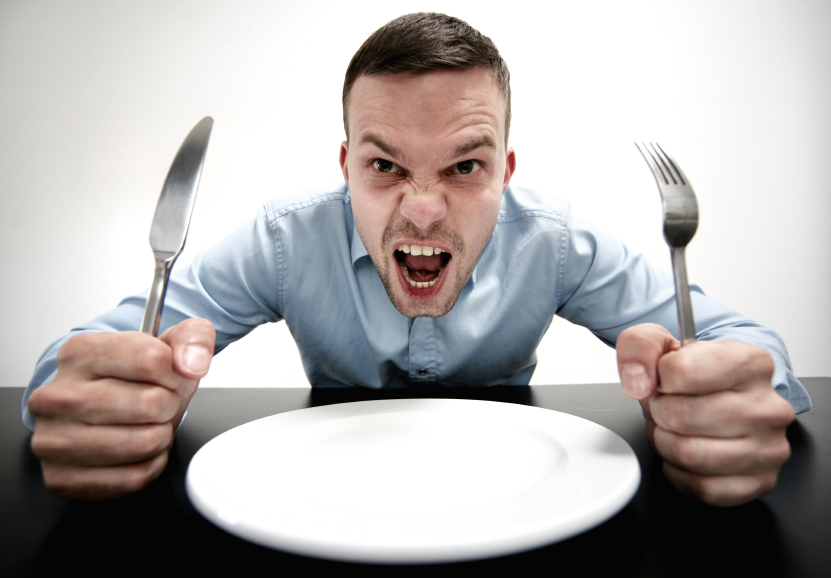 ... ولا الخبز للحكماء ...(9: 11ت)
... ولا الغنى للفهماء ...(9: 11ث)
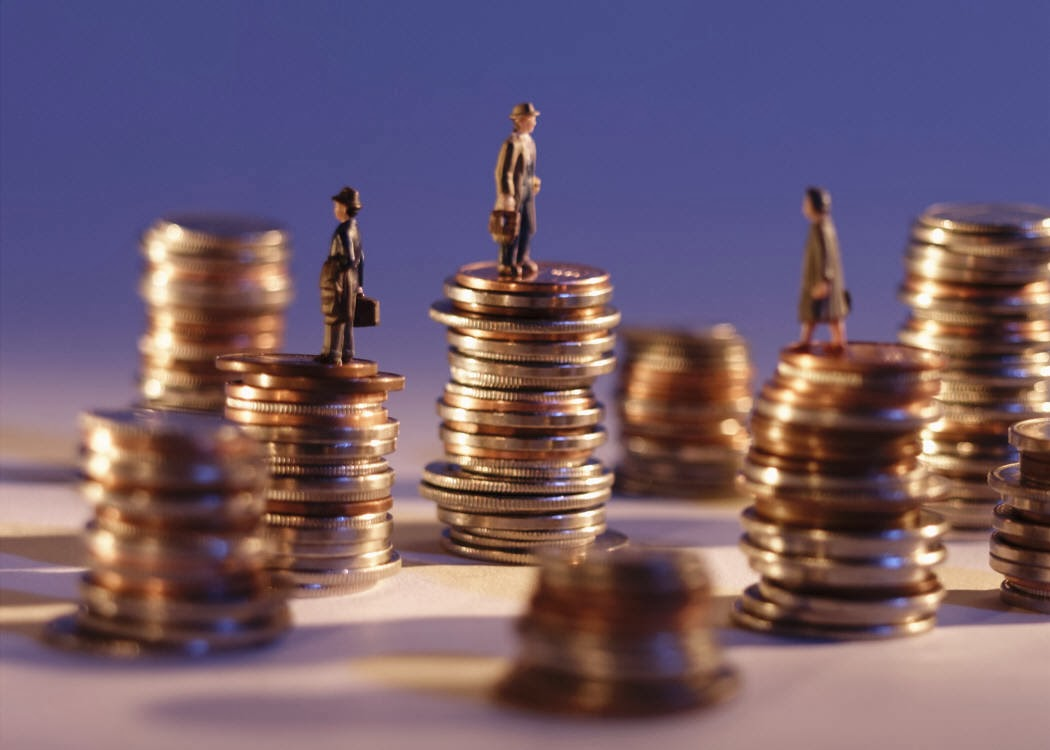 ... ولا النعمة لذوي المعرفة ...(9: 11ج)
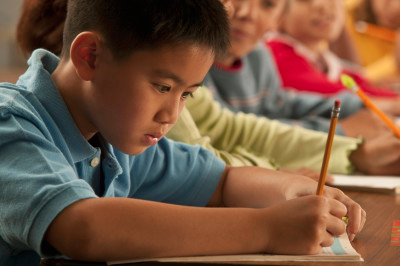 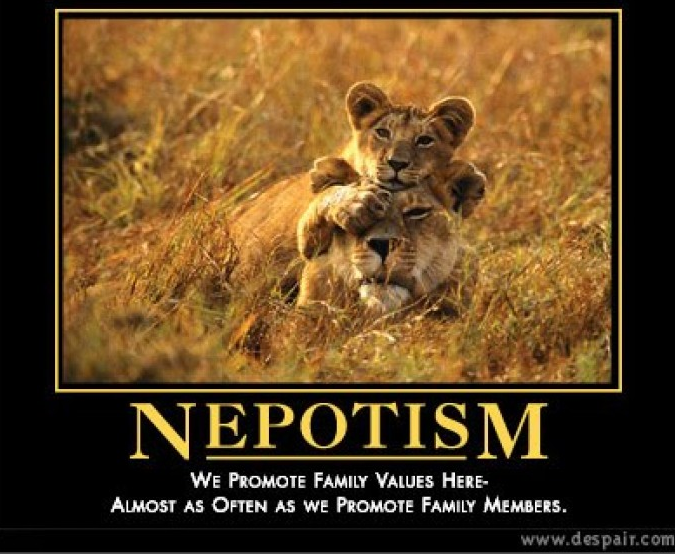 المحسوبية
نحن نعزز القيم العائلية هنا، بنفس القدر الذي نعزز فيه أفراد الأسرة تقريباً.
هذا هو ابن أخي، سكيبي.
هو مديرك الجديد
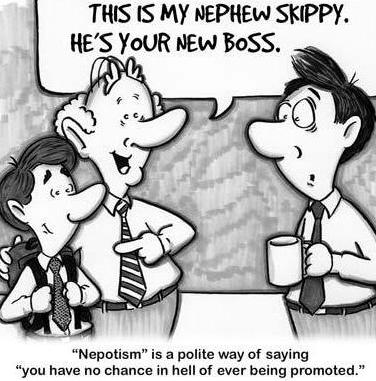 Nephew
[Speaker Notes: A blogger named Ketan Joshi noted, 

"One interesting thing I learned today is that the word 'Nepotism' is derived from the Latin word 'Nepos' or 'nepotis' which means 'nephew'.Um....Nepotism means favouritism granted to relatives regardless of merit. So why specifically nephew, rather than son? The answer is very interesting. This word came about in the middle ages, when the church clergy—specifically the Catholic clergy—had to take an oath of chastity, and could not (legally) father any children. So these dudes gave their nephews such positions of preference, as would normally be given to a son. Hence the word 'Nepotism'. (Nephewism, if you wish)"

http://ketanj.blogspot.com/2011/12/thing-about-nepotism.html]
لأنه الوقت والعرض يلاقيانهم كافة.(9: 11ح)
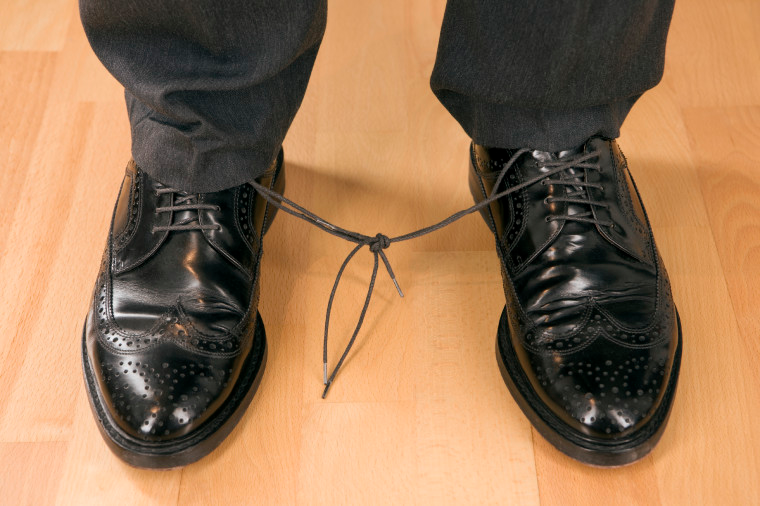 لأن الإنسان أيضاً لا يعرف وقته، كالأسماك التي تؤخذ بشبكة مهلكة، وكالعصافير التي تؤخذ بالشرك، كذلك تقتنص بنو البشر في وقت شر، إذ يقع عليهم بغتة.(9: 12)
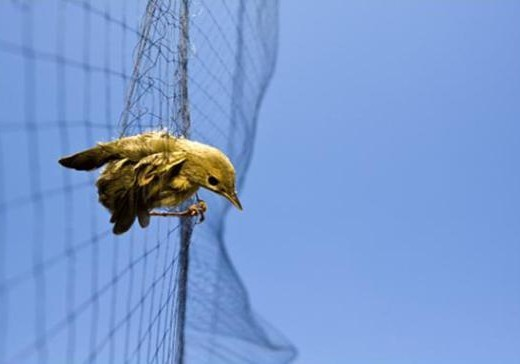 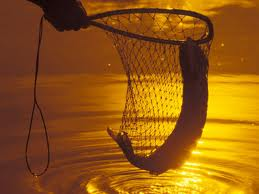 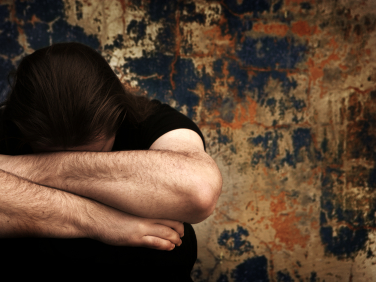 ب. يستطيع الإهمال أن يعيق الحكمة             (9: 13-16)
هذه الحكمة رأيتها أيضاً تحت الشمس، وهي عظيمة عندي:مدينة صغيرة فيها أناس قليلون، فجاء عليها ملك عظيم وحاصرها وبنى عليها أبراجاً عظيمة. ووجد فيها رجل مسكين حكيم، فنجى هو المدينة بحكمته، وما أحد ذكر ذلك الرجل المسكين (9: 13-15)
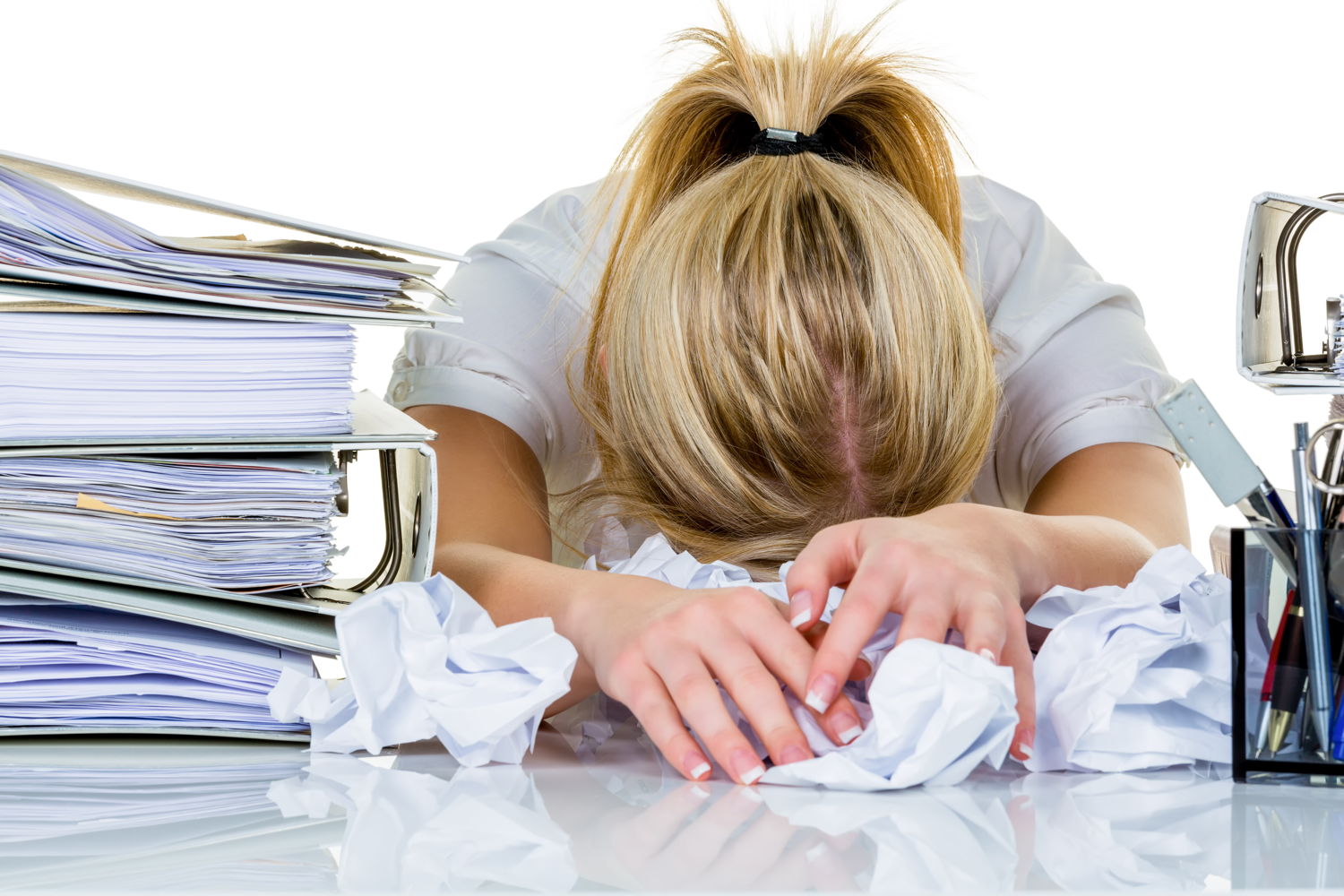 فقلت: الحكمة خير من القوة، أما حكمة المسكين فمحتقرة، وكلامه لا يسمع (9: 16)
ت. تستطيع الحماقة أن تعيق الحكمة               (9: 17-10: 1)
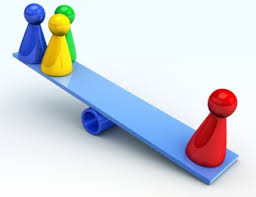 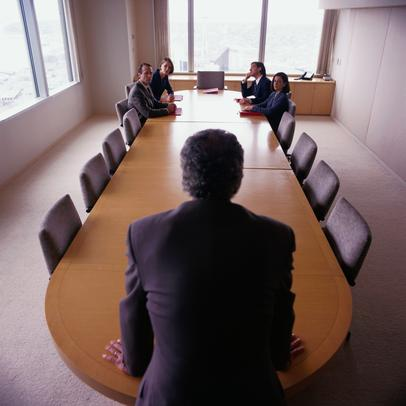 كلمات الحكماء      تسمع في الهدوء،     أكثر من صراخ   المتسلط بين الجهال.(9: 17)
الحكمة خير من أدوات الحرب، أما خاطئ واحد فيفسد خيراً جزيلاً (9: 18)
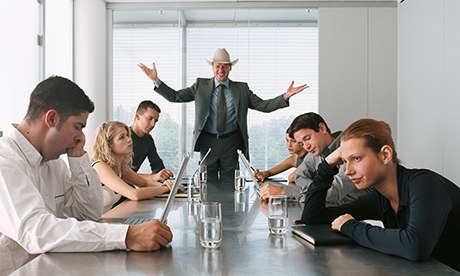 الذباب الميت ينتن ويخمر طيب العطار، جهالة قليلة أثقل من الحكمة ومن الكرامة (10: 1)
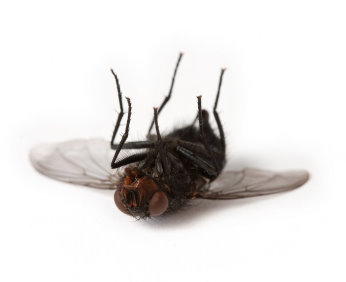 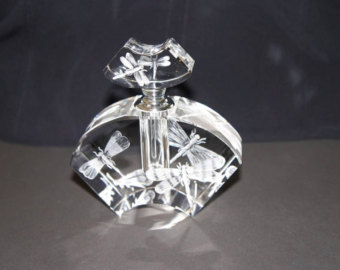 [Speaker Notes: Another example of how a little foolishness nullifies the great value of wisdom is when a foolish superior doesn't recognize the wisdom of one under him.  How?]
ث. يستطيع القادة الأغبياء أن يعيقوا الحكمة (10: 2-7)
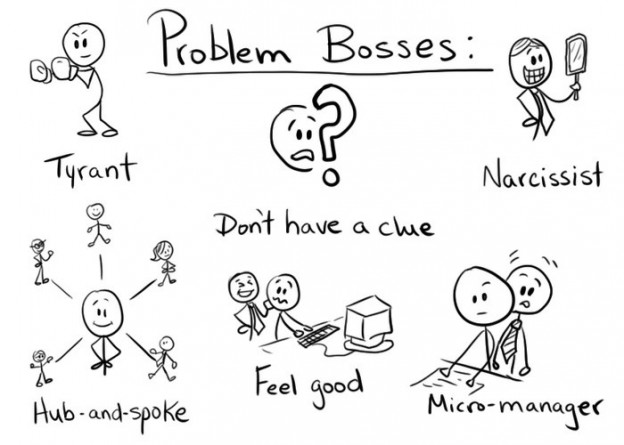 رؤساء المشاكل:
المستبد
النرجسي
من ليس لديه أدنى فكرة
من يشعر بأنه بحال جيد
المدير الجزئي
محور الحديث
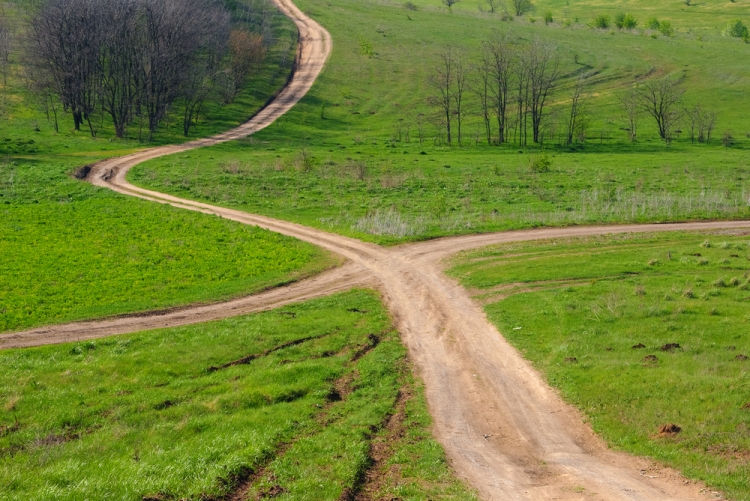 قلب الحكيم عن يمينه، وقلب الجاهل عن يساره.(10: 2)
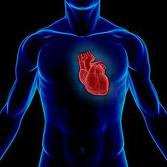 [Speaker Notes: "I have set the LORD continually before me; Because He is at my right hand, I will not be shaken." (Ps. 16:8 NAU)]
أفكار الحكيم تقوده إلى الإستقامة، أما أفكار الأحمق فتقوده إلى الإنحراف (10: 2 المبسطة)
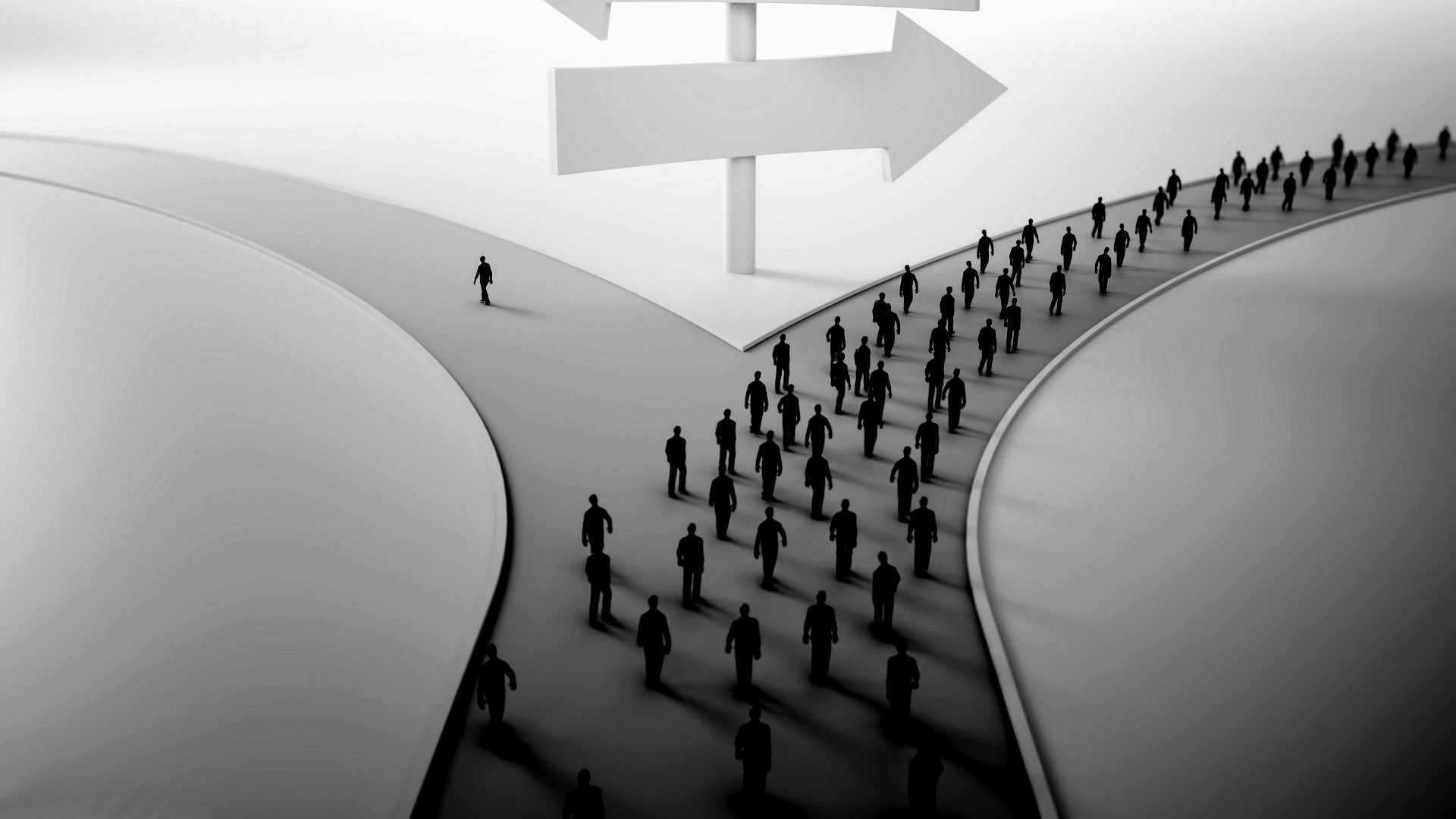 هل سبق أن تساءلت لماذا يُطلق على المحافظين اسم اليمين ويُطلق على الليبراليين اسم اليسار؟
أيضا إذا مشى الجاهل في الطريق ينقص فهمه، ويقول لكل واحد: إنه جاهل (10: 3)
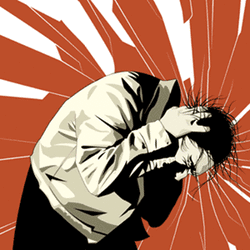 إن صعدت عليك روح المتسلط، فلا تترك مكانك، لأن الهدوء يسكن خطايا عظيمة (جامعة 10: 4)
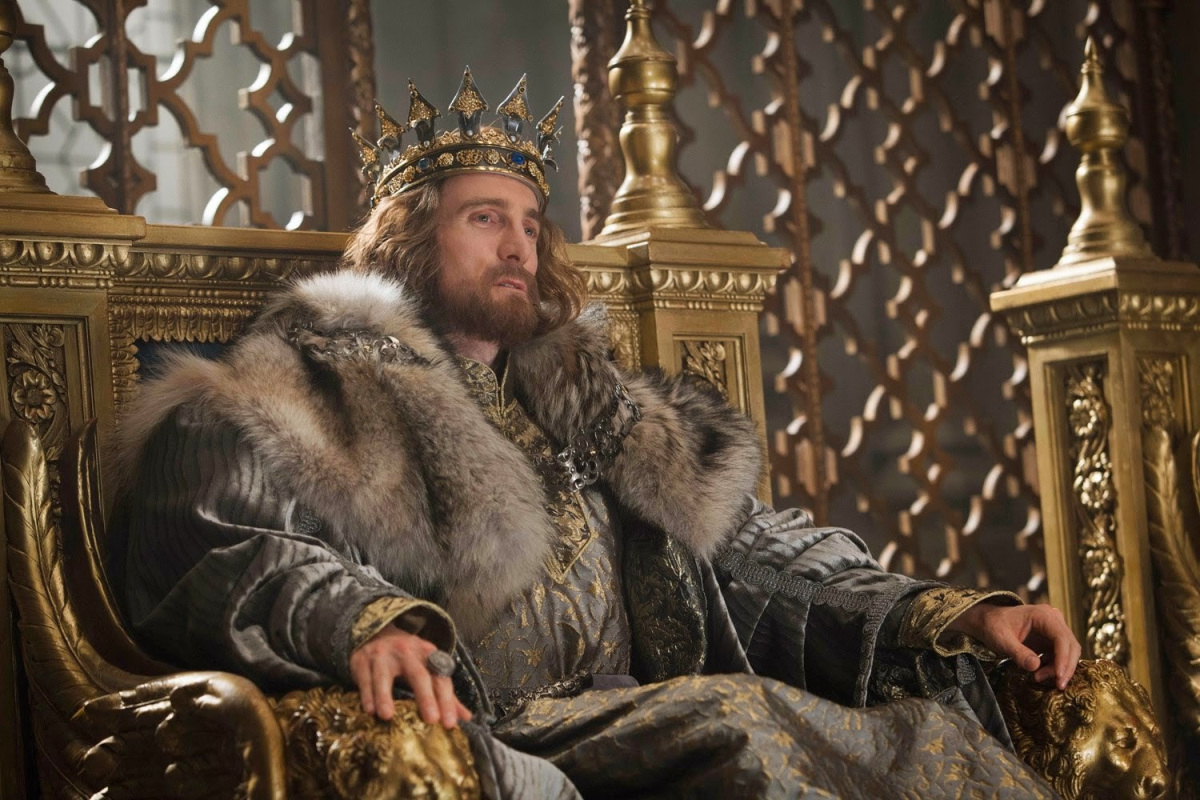 يوجد شر رأيته تحت الشمس، كسهو صادر من قبل المتسلط:             الجهالة جعلت في معالي كثيرة، والأغنياء يجلسون في السافل                (10: 5-6)
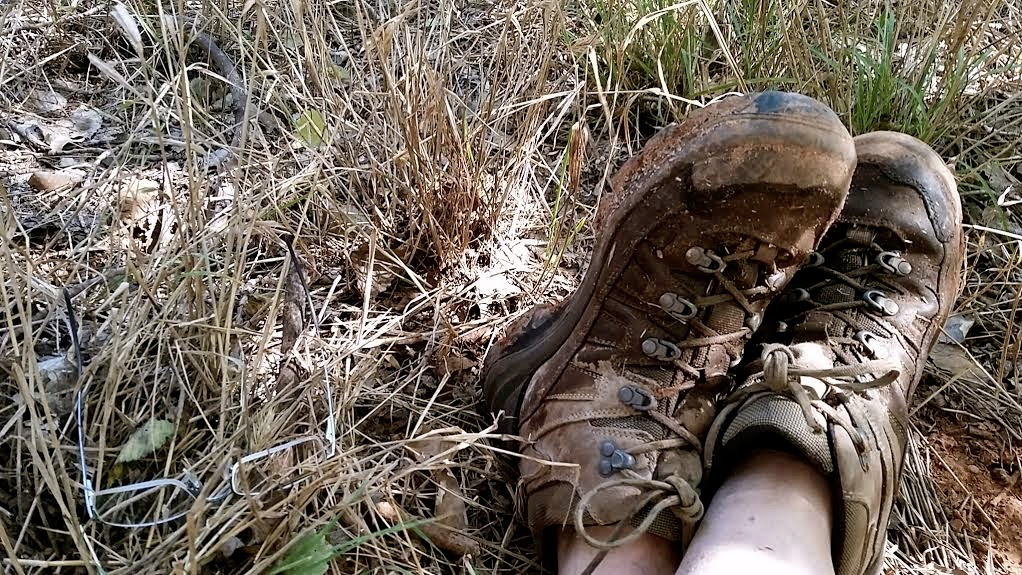 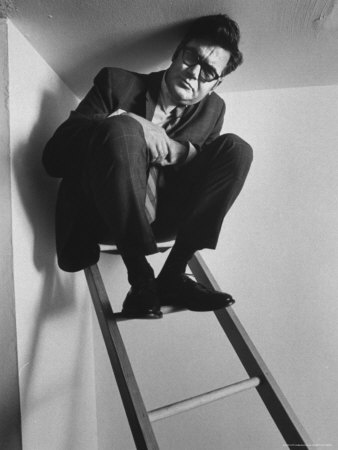 اصعد السلم إلى مستوى عدم كفاءتك
دراكر
الكفاءة هي عمل الأمور بالشكل الصحيح؛ أما الفعالية فهي عمل الأشياء الصحيحة.
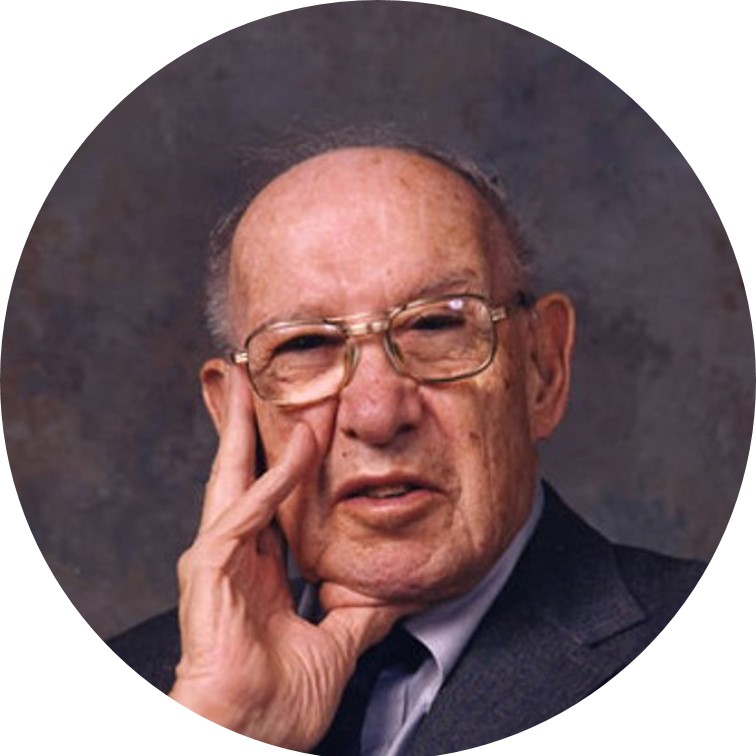 بيتر دراكر—
قد رأيت عبيداً على الخيل، ورؤساء ماشين على الأرض كالعبيد (10: 7)
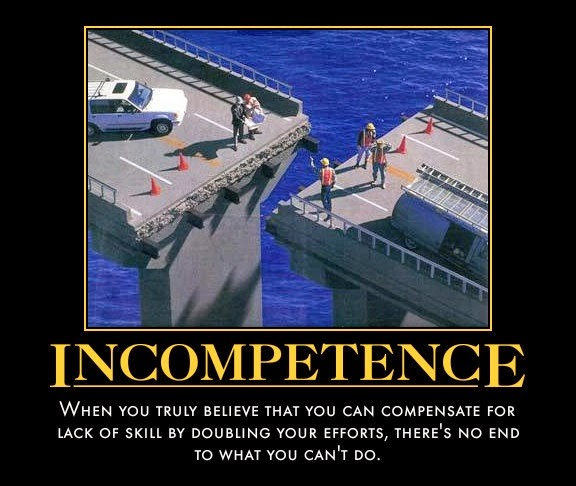 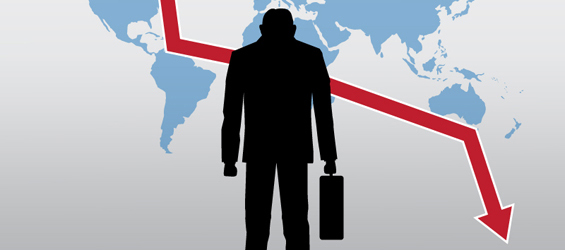 لماذا لا تقود الحكمة إلى النجاح دائماً؟
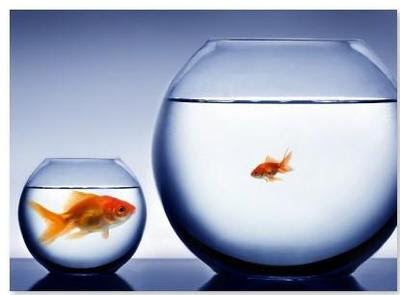 1. الحياة ليست عادلة(9: 11-10: 7)
[Speaker Notes: The inequities of life afflict the wise as well as the rest of us!
Our existence does not have all accounts settled fairly yet.
Wisdom recognizes this truth that humanity is biased and inequitable.]
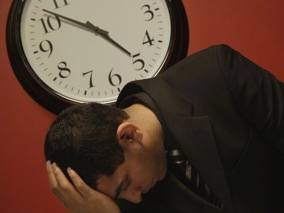 2. الحياة ليست مؤكدة(10: 8-11)
[Speaker Notes: The unreliable nature of life hinders wisdom.]
أ. تستطيع الحوادث أن تعيق الحكمة (10: 8-10)
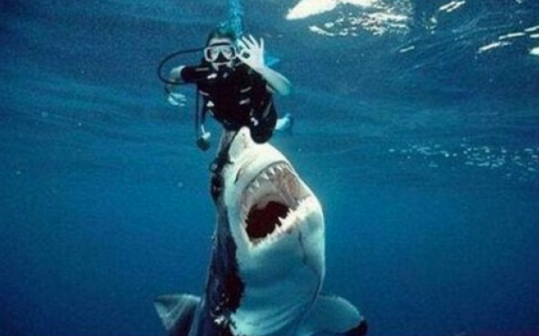 من يحفر هوة يقع فيها(10: 8أ)
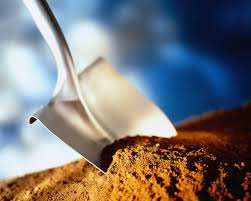 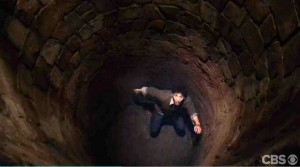 [Speaker Notes: The NLT renders this "well" but that isn't the meaning of the Hebrew.

You can fall into a pit that you actually dug (10:8a).]
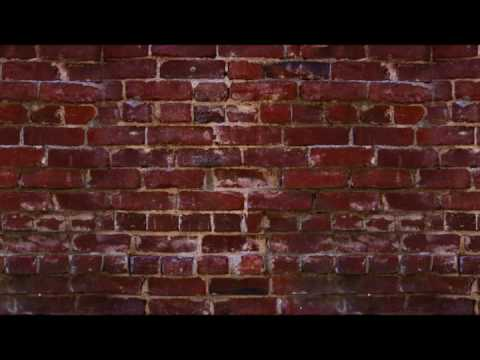 ومن ينقض جداراً تلدغه حية.(10: 8ب)
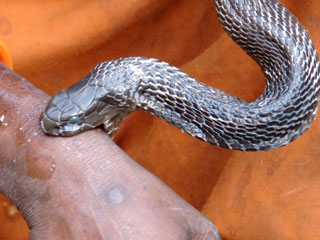 [Speaker Notes: You can get snakebites while working hard (10:8b)]
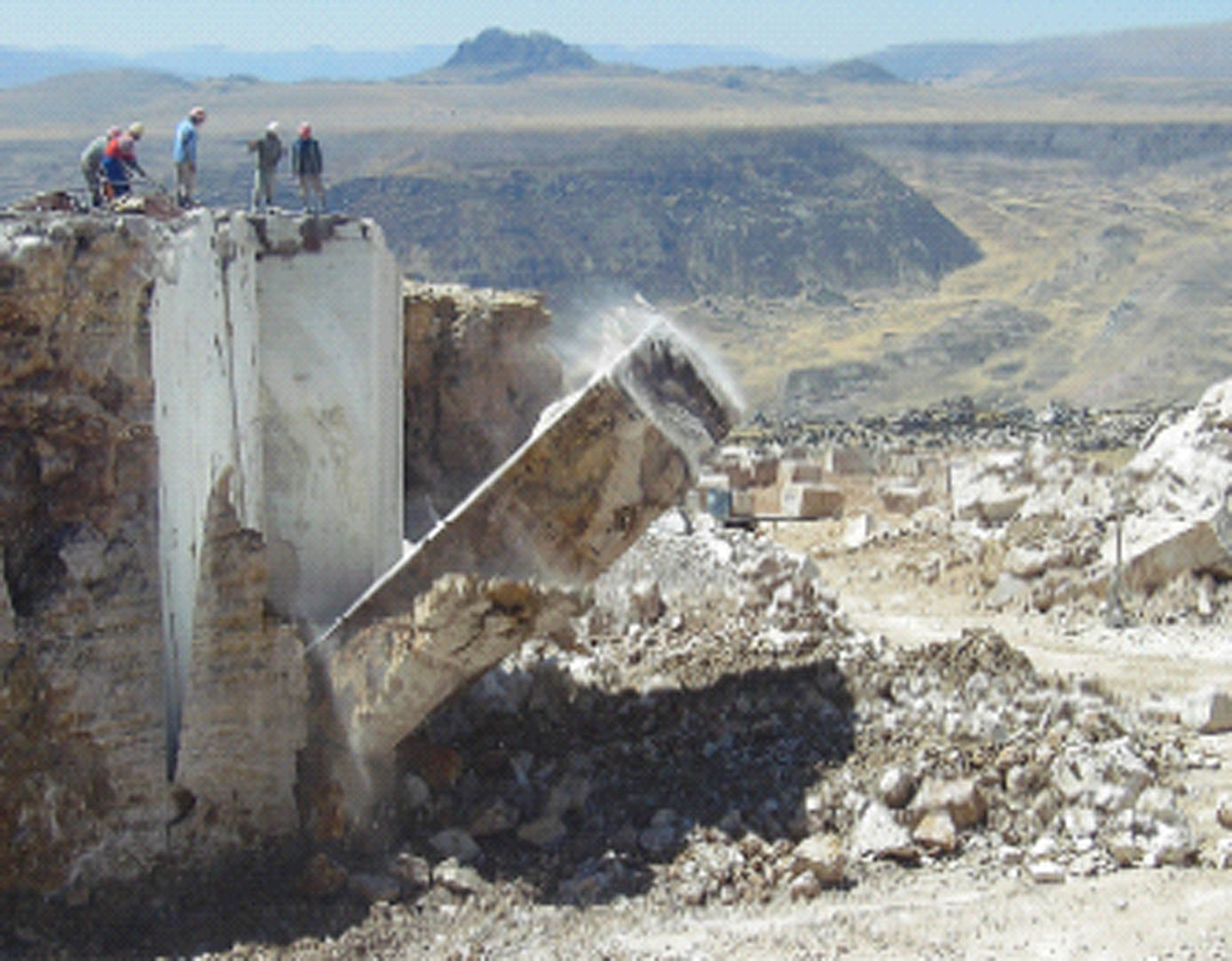 من يقلع حجارة يوجع بها.(10: 9أ)
[Speaker Notes: You can get hurt while quarrying rock (10:9a)]
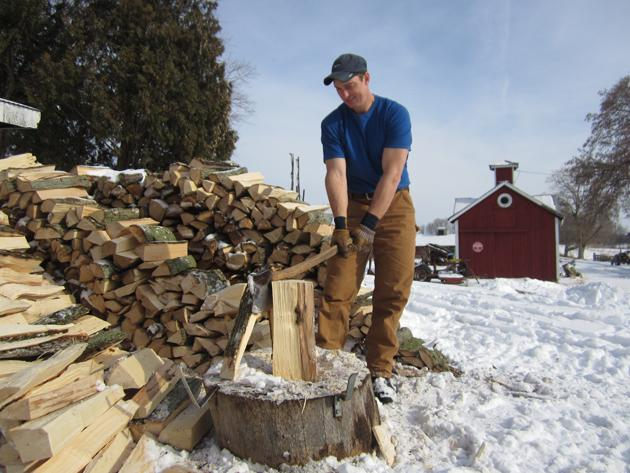 من يشقق حطباً يكون في خطر منه.(10: 9ب)
[Speaker Notes: You can get hurt from logs that you split (10:9b)]
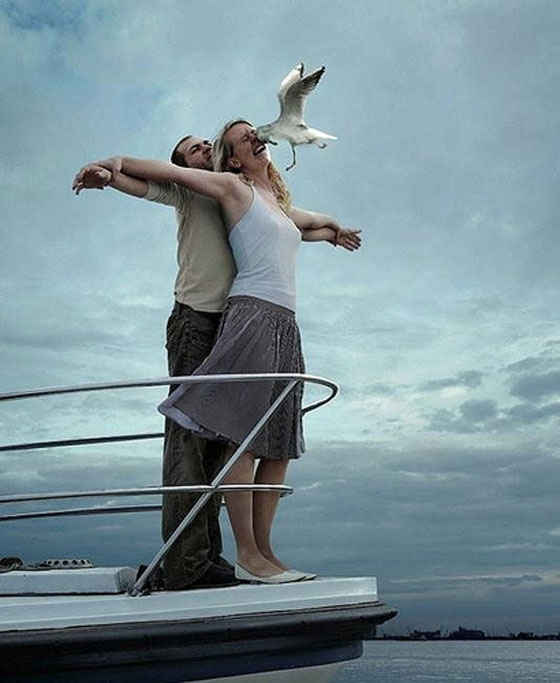 ب. يستطيع التوقيت السيء أن يعيق الحكمة (10: 11)
إن كل الحديد ولم يسنن هو حده، فليزد القوة. (10: 10أ)
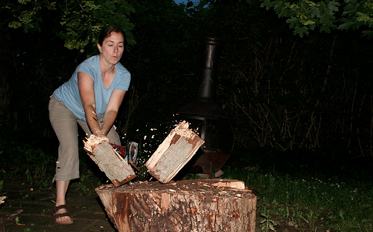 [Speaker Notes: Time spent to sharpen your ax is worth it (10:10a)]
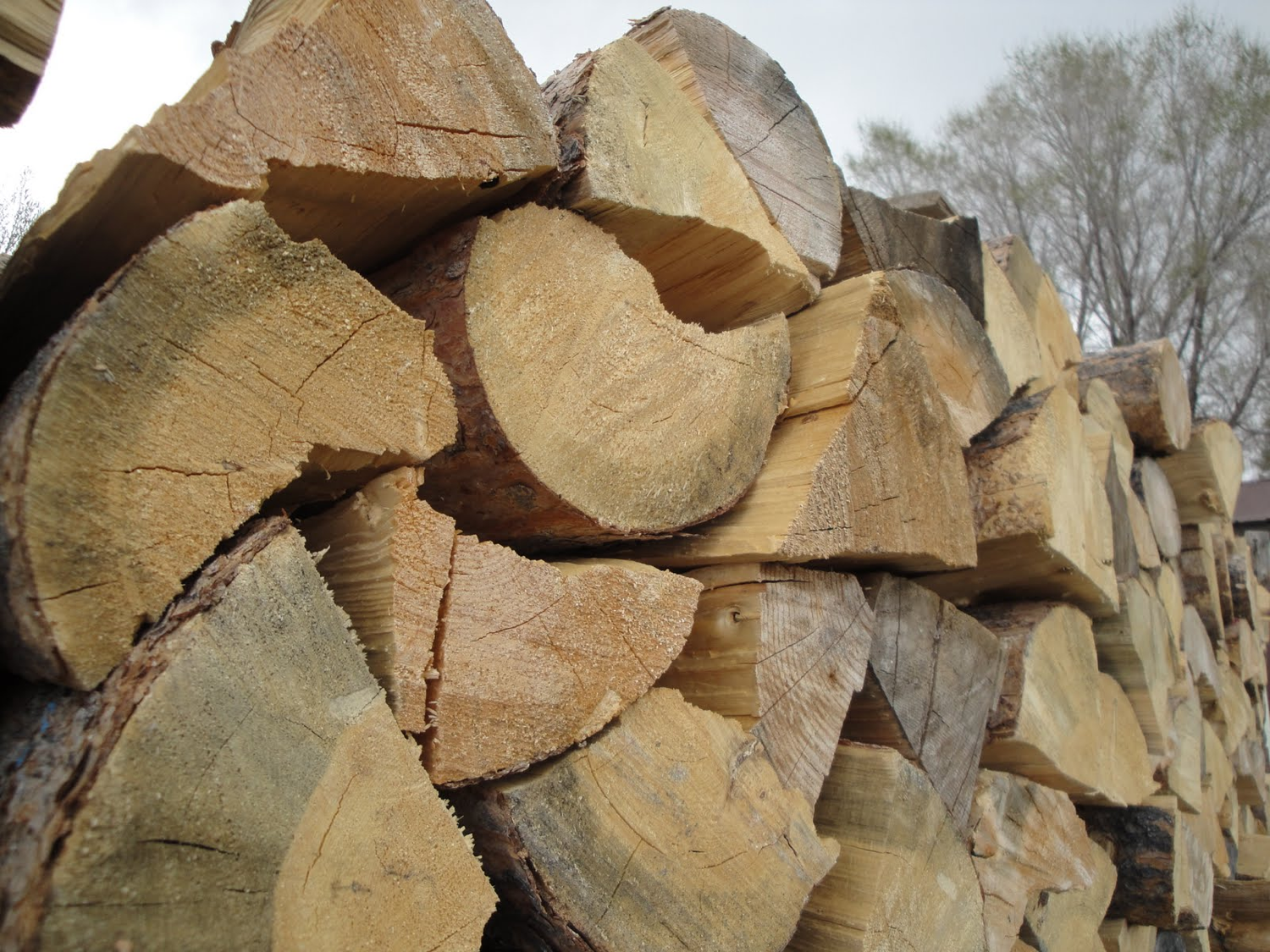 أما الحكمة فنافعة للإنجاح.(10: 10ب)
[Speaker Notes: Wisdom in all situations brings more chance of success (10:10b)]
إن لدغت الحية بلا رقية، فلا منفعة للراقي.(10: 11)
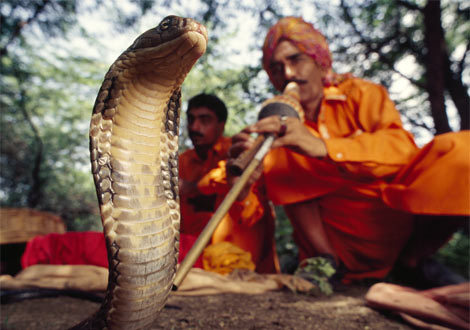 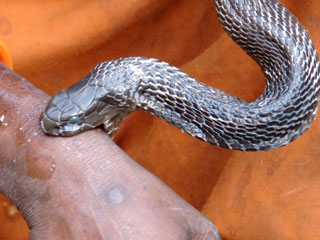 [Speaker Notes: Wisdom has no gain unless used at the proper time (10:11).]
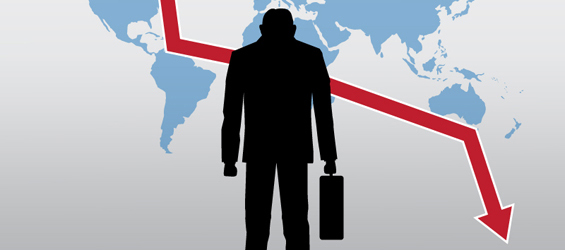 لماذا لا تقود الحكمة إلى النجاح دائماً؟
الحكمة لا تضمن النجاح
لأن الحياة غير عادلة وغير مؤكدة
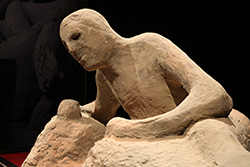 الفكرة الرئيسية في 10: 1-11
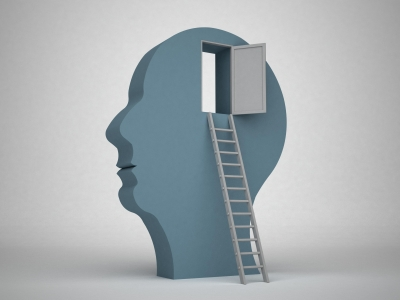 أسئلة
أ ) كيف ذهبت حكمتك دون مكافأة؟
ب) كيف تستطيع أن تتجنب الأخطاء الغبية التي تدمر ما أنجزته من خلال الحكمة؟
ت) ماذا يجب أن تفعل عندما لا يلاحظ مديرك بصيرتك العظيمة؟
ث) كيف يعيق التوقيت السيء الأمور الجيدة التي تقوم بها؟
ج) كيف يرشدك الله في هذه الحالة؟
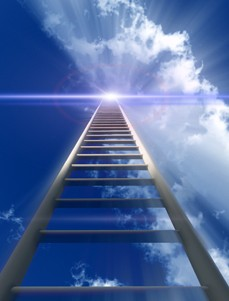 لا تثقبالحكمةثق بالله
يا رب، امنحنيالسكينةلأقبل الأشياء التي لا أستطيع
تغييرها

والقوةلتغيير الأشياء التي أستطيع تغييرها

والحكمة لمعرفة
الفرق بينهما
صلاة حكيمة
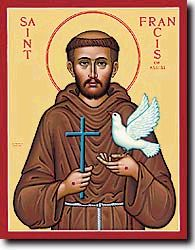 القديس فرنسيس الأسيزي—
Black
أحصل على هذا العرض التقديمي مجاناً
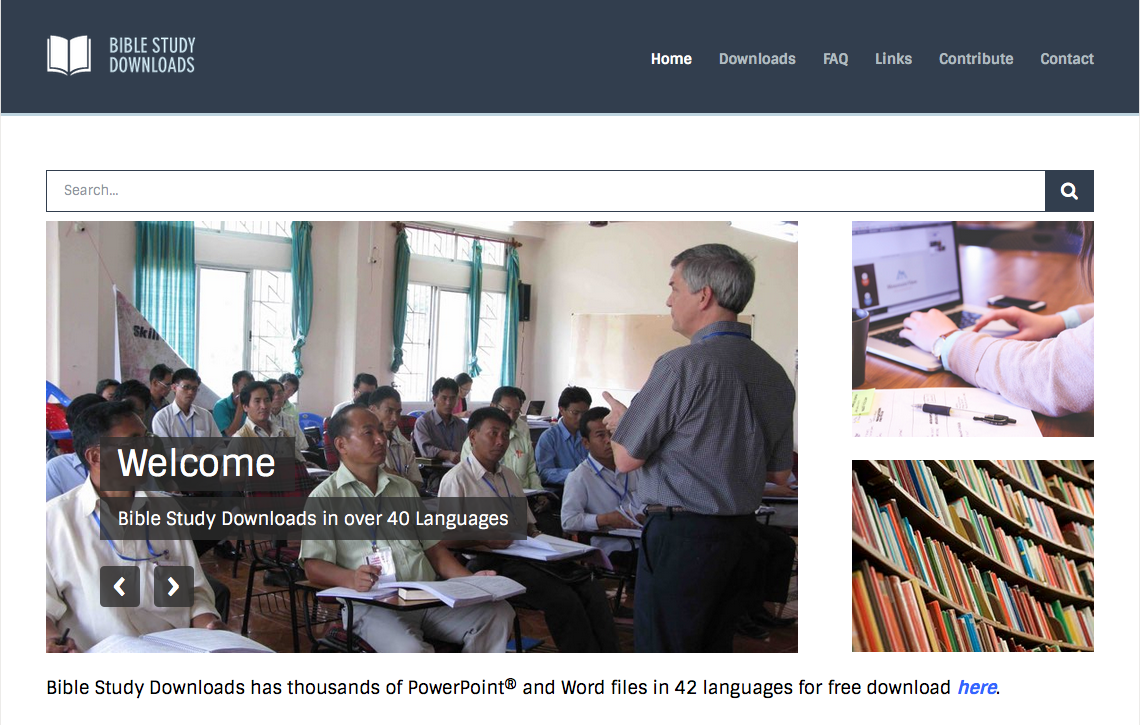 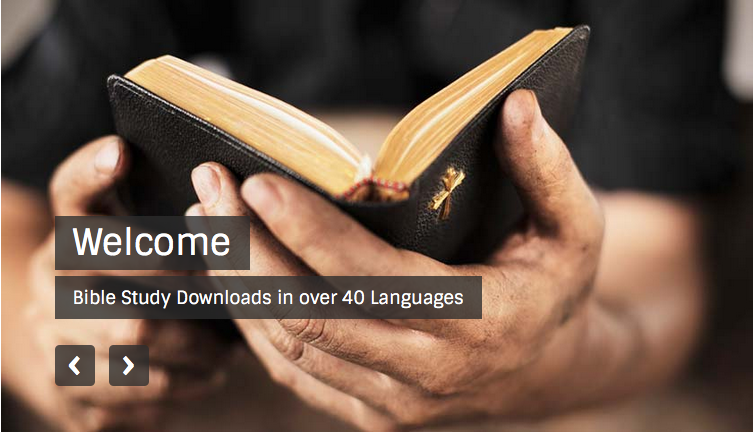 الرابط للعرض التقديميِّ "وعْظُ العهد القديم" متاحٌ على الموقع الإلكترونيّ: BibleStudyDownloads.org
[Speaker Notes: OP Arabic OT Preaching
_____________
Common-29]